2 CFR 200New Update Effective 10/1/2024Uniform administrative requirements, cost principles, and audit requirements for federal awards
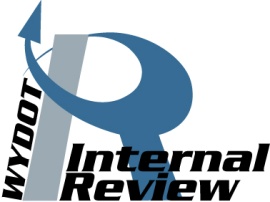 Kirsten Rigg 
kirsten.rigg@wyo.gov

Kim Lamb
kim.lamb@wyo.gov
Background Information
Flow of Federal Funds
WYDOT FY 2024 Pass-Through Funding
2 CFR 200Uniform Requirements
2 CFR 200 consists of the following:
Subpart A:  Acronyms & Definitions
Subpart B:  General Provisions
Subpart C:  Pre-award Requirements
Subpart D:  Post Award Requirements
Subpart E:  Cost Principles
Subpart F:  Audit Requirements
Appendix I – XII
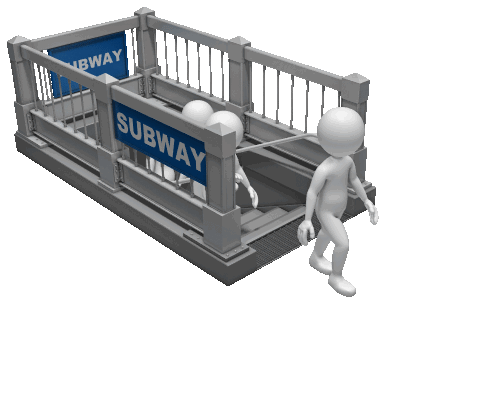 2 CFR 200REVISION
Revised Guidance Effective Dates

  Subparts A-E
Effective for new awards issued on or after 10/1/24
  Subpart F
Effective for fiscal years beginning on or after 10/1/24

www.ecfr.gov/cgi-bin/text-idx?tpl=/ecfrbrowse/Title02/2cfr200_main_02.tpl
2 CFR 200General Provisions
2 CFR 200.112 Conflicts of interest
Subrecipients must disclose in writing any potential conflict of interest to WYDOT

2 CFR 200.113 Mandatory disclosures
Subrecipient must promptly disclose in writing to WYDOT all violations of federal criminal law involving fraud, bribery, or gratuity violations potentially affecting the federal awards
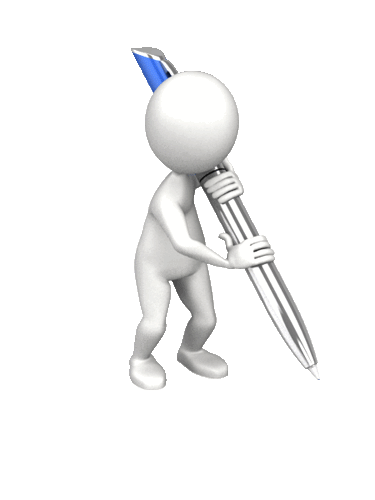 2 CFR 200Pre-award requirements
2 CFR 200.214 Suspension and Debarment
Restricts awards, subawards, and contracts with certain parties that are suspended or debarred from participation in Federal assistance programs or activities.
www.sam.gov is the website that you can use to determine suspension and debarment.  
It is a good idea to print out a copy of the search that shows the entity that will be used is not suspended or debarred to keep for your records.
2 CFR 200Pre-award requirements
2 CFR 200.216 Prohibition on certain telecommunications and video surveillance equipment or services
Applies to recipients and subrecipients
Cannot procure, obtain, extend, renew or enter into a contract to obtain telecommunication equipment or services from specific manufacturers.
List of manufacturers changes so if purchasing this type of equipment verify entities are not on this list.  
If you need help determining if an entity is on this list reach out to your grant administrator or Internal Review and we can help.
2 CFR 200Subpart DAdministrative Requirements
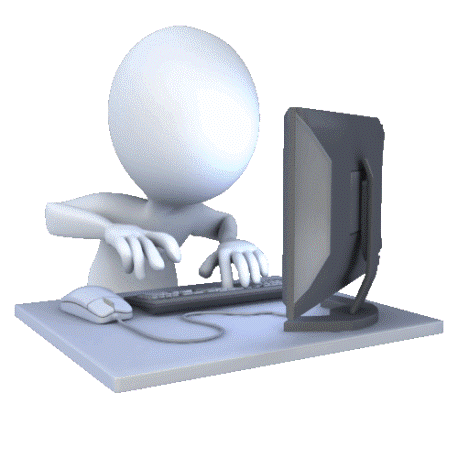 2 CFR 200.302Financial Management
Financial management system must be sufficient to:
Permit the preparation of required reports; and
Track expenditures to establish funds have been used appropriately

Financial management system must provide the following:
Identification, in its accounts, of all federal awards received & expended;
Accurate, current, and complete disclosure of financial results;
Records that adequately identify amount, source & expenditure of federal funds;
Effective control over and accountability for all funds, property, & other assets;
Comparison of expenditures with budget amounts; and
Written procedures to implement requirements and for determining the allowability of costs
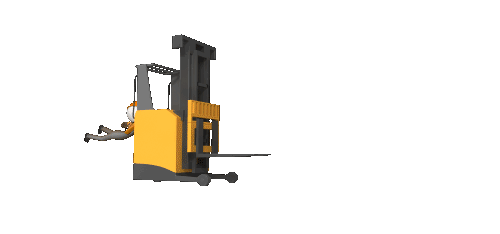 2 CFR 200.303Internal Controls
Subrecipients must:
Establish & maintain effective internal control over subaward

Comply with Federal statutes, regulations, and the terms & conditions of subaward

Evaluate & monitor compliance

Take prompt action when instances of noncompliance are identified

Take reasonable cybersecurity and other measures to safeguard protected personally identifiable information (PPII) & other information designated as sensitive
2 CFR 200.305Payment
WYDOT pays on a reimbursement basis which means the following:

Subrecipients must pay all employees, contractors, consultants, etc. prior to requesting reimbursement from WYDOT

WYDOT must make payment to subrecipient within 30 calendar days after receipt of the reimbursement request, unless request is determined to be improper
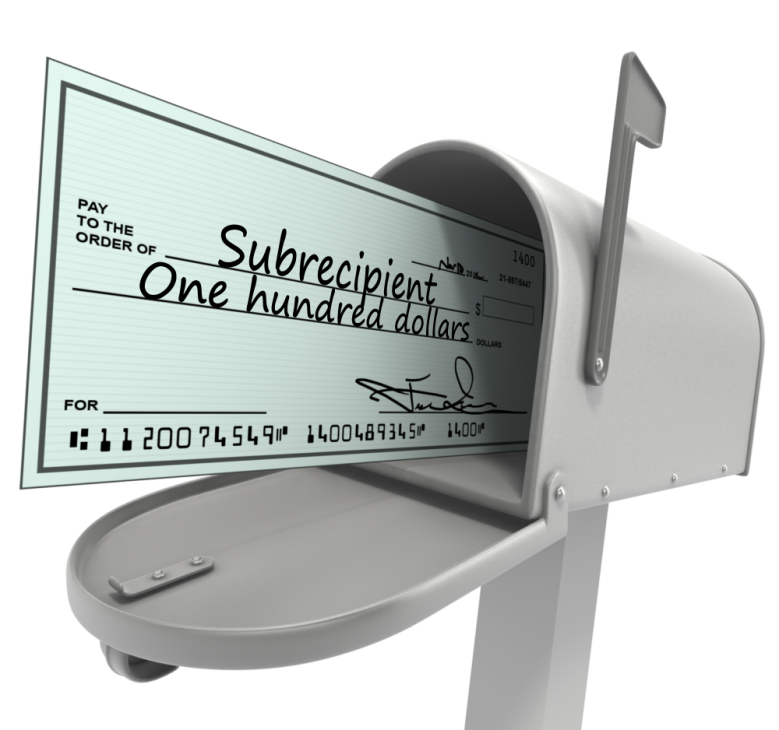 2 CFR 200.306Cost Sharing
Any cost sharing and all contributions must meet the following criteria:
Are verifiable from records;
Are not included as contributions for any other Federal award;
Are necessary and reasonable; 
Are allowable;
Are not paid by the Federal government under another Federal award;
Are provided for in the approved budget
Conform to other applicable provisions of this part
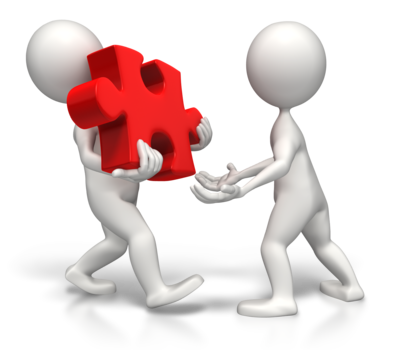 2 CFR 200.317-.327Procurement Standards
When conducting procurement transactions under a federal award: 
The subrecipient must have and use documented procurement procedures that conform to 2 CFR 200.317-327
Procurement transactions must be conducted in a manner providing full and open competition (200.319)
Methods of procurement (200.320)
Informal 
Micro-purchases and Simplified Acquisitions
The simplified acquisition threshold for procurement activities administered under federal awards is set by the FAR at 48 CFR part 2, subpart 2.1(https://www.ecfr.gov/current/title-48/part-2/subpart-2.1)
Formal
Sealed Bids and Proposals
Non-competitive
2 CFR 200.317-.327procurement Standards Cont.
Procurement Continued:
The subrecipient, when possible, should ensure that minority businesses, veteran-owned businesses, women’s business enterprises, and labor surplus area firms are used when possible (200.321)	
The subrecipient should, to the greatest extent practicable under a Federal award, provide a preference for the purchase, acquisition, or use of goods, products, or materials produced in the United States (including but not limited to iron, aluminum, steel, cement, and other manufactured products) (200.322)
The subrecipient should, to the greatest extent practicable procure recovered materials (200.323)
2 CFR 200.317-.327Procurement Standards Cont.
Regardless of the size of the purchase:
The purchase must comply with the subrecipient’s documented procurement procedures
The purchase must be necessary to carry out the Federal award
The purchase must be made with open competition to the extent required
The organization is in compliance with their conflict of interest policy

Subrecipients MUST
Incorporate a clear & accurate description of the technical requirements for the material, product or service to be procured; and
Identify all requirements which the offerors must fulfill & all other factors to be used in the decision
2 CFR 2 CFR 200.317-.327Procurement Standards Cont.
Procurement Records (200.318 (i))
Entity must maintain records sufficient to detail the history of each procurement transaction.

This includes but is not limited to:
Rationale for the method of procurement
Selection of contract type
Contractor selection or rejection
Basis for contract price

Each entity must have a WRITTEN procurement policy that includes the requirements of 2 CFR 200.317-327
2 CFR 200.332Requirements for WYDOT
As the pass-through entity, WYDOT must:
Verify the subrecipient is not excluded or disqualified by reviewing SAM.gov to see if subrecipient has been suspended or debarred
Clearly identify the subaward in the documentation and include:
Federal award identification information
Requirements imposed by pass-through entity
If requested, negotiate indirect cost rate
Evaluate each subrecipient’s risk of noncompliance
Impose specific subaward conditions, if necessary
Monitor the activities of the subaward
Consider results of subrecipient audits, on-site reviews or other monitoring
Consider taking enforcement action for noncompliance
2 CFR 200.334Retention Requirements for Records
Financial records, supporting documents, statistical records & all other records pertinent to subawards must be retained for 3 years from the date of the submission of the final expenditure report
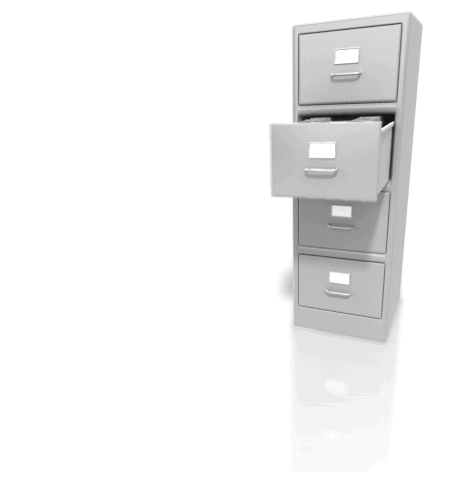 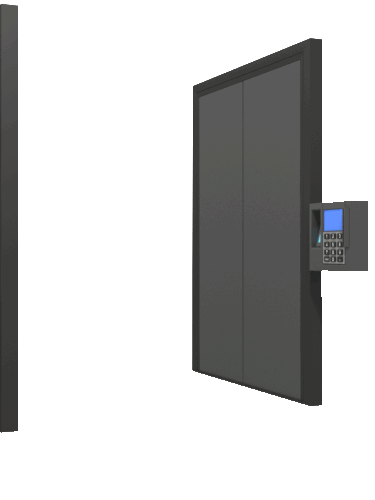 2 CFR 200.337Access to records
Federal awarding agency, Inspectors General, the Comptroller General of the United States, and WYDOT must have the right of access to any documents, papers, or other records which are pertinent to the subaward.  

The right also includes timely & reasonable access to personnel for interviews & discussion related to documents.
2 CFR 200.339Remedies for Noncompliance
If WYDOT determines that noncompliance cannot be remedied by imposing additional conditions, WYDOT may take on or more of the following actions:
Temporarily withhold payment pending correction of deficiency
Disallow all or part of the cost of the activity not in compliance
Wholly or partially suspend or terminate the subaward
Initiate suspension or debarment proceedings
Withhold further subawards
Take other remedies that may be legally available
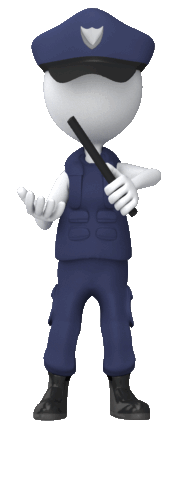 2 CFR 200Subpart ECost Principles
2 CFR 200.402 – Composition of Costs2 CFR 200.406 – Applicable Credits2 CFR 200.413 – Direct Costs2 CFR 200.414 – Indirect Costs
Allowable Direct Costs
+ Allocable Indirect Costs
- Applicable Credits
Total Cost of Federal Award
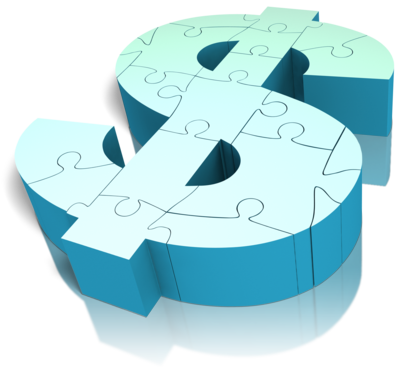 2 CFR 200.403Factors Affecting Allowability of Costs
Cost must meet the following criteria to be allowable:

Necessary & Reasonable
Conform to Federal award 
Consistent treatment (federal/non-federal)
Consistent treatment (direct/indirect)
In accordance with GAAP
Not duplicated (cost sharing/other award)
Adequately documented
Cost must be incurred during the approved budget period
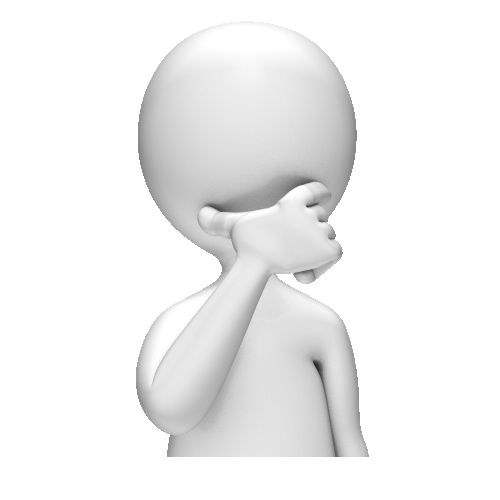 2 CFR 200.404Reasonable Costs
What is a reasonable cost?

Ordinary/necessary
Restraints and requirements
Sound business practices
Arm’s-length bargaining
Federal, State, Local, Tribal laws & regulations
Terms and conditions of the award
Market prices for comparable costs
Prudent acts
Established practices
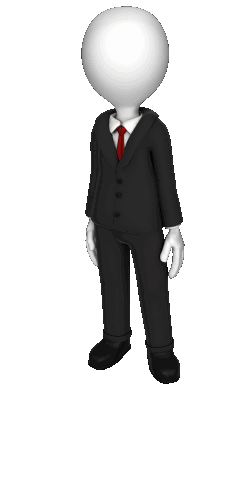 2 CFR 200.405Allocable Costs
What is an allocable cost?
Incurred specifically for the Federal award
Benefits both the Federal award and the other work 
    of the subrecipient
Is necessary to the Federal award and in accordance with these cost principles
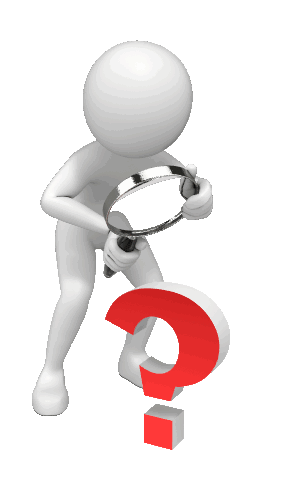 2 CFR 200.407Prior Written Approval
Prior Approval may be sought in advance of incurring costs:

Reasonableness and allocability are difficult to determine

Avoid disallowance or dispute by getting advance approval from WYDOT
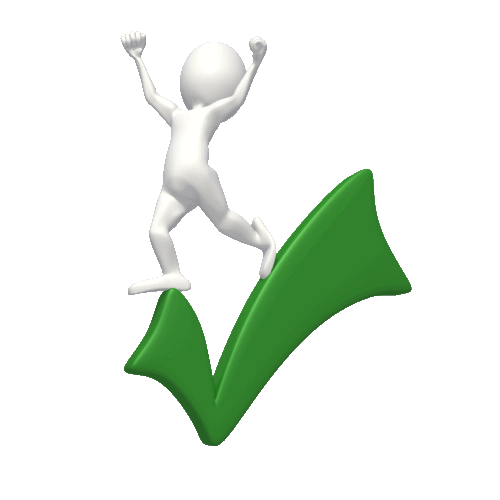 2 CFR 200.412 classification of costs
Each cost incurred for the same purpose in similar circumstances must be treated consistently either as a direct or an indirect cost to avoid possible double-charging of Federal Awards
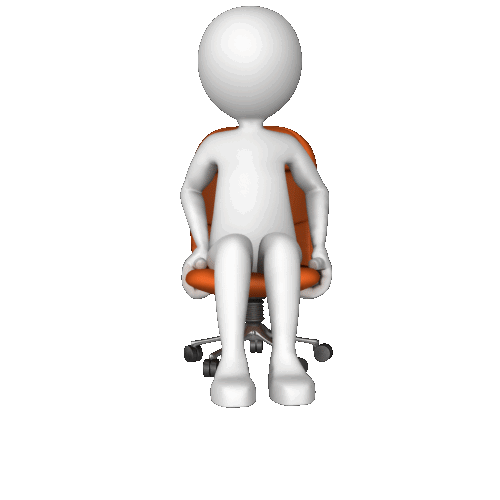 Indirect costs Rate
An indirect cost rate is a percentage calculated by dividing an organization’s total indirect costs by its direct costs.
Only ALLOWABLE costs can be included in the rate 

If entity wants to charge an indirect cost rate to their subaward there are two options:
1.  Develop and submit an indirect cost rate proposal and cost allocation plan.
2.  May elect to charge a de minimus rate of up to15%
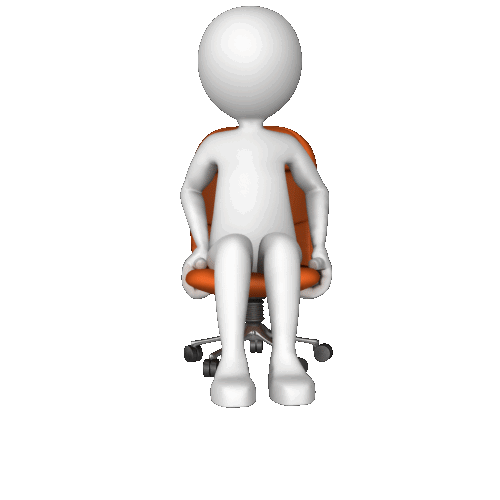 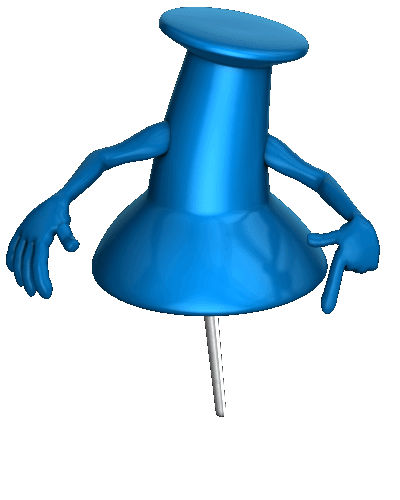 Note:  if you choose to charge an indirect cost rate, the amount of your subaward does not change!
Application of Indirect Costs
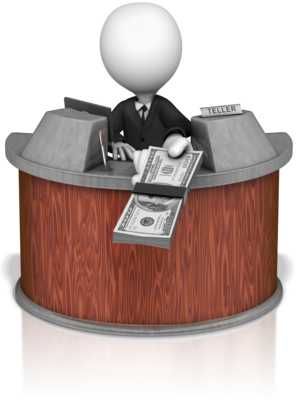 $100,00 total award with 80/20 match
Should we use an indirect cost rate?
Benefits to claiming indirect costs
Flexibility with local funds
Cash management tool


“Pitfalls” of claiming indirect costs
Less federal dollars for projects
Administratively burdensome
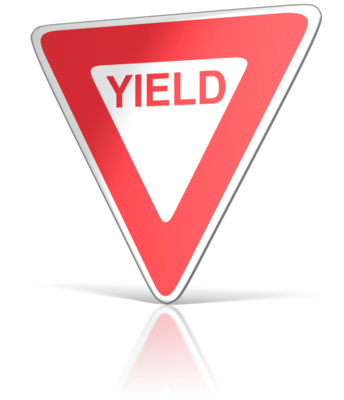 2 CFR 200.415Required Certifications
All subrecipients must provide the following two certifications:

	1.  Expenditures are proper and in accordance with the terms and conditions of the award.

	2.  Indirect Cost Plans include only costs that are allowable under the Uniform Guidance (2 CFR 200) and allocable to the Federal award.
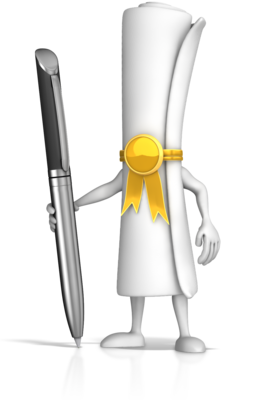 2 CFR 200.420 – 476General Provisions for Selected Items of Cost
List of selected items of cost is not all inclusive

Apply whether or not an item is direct or indirect

Based on treatment provided to similar or related items of cost
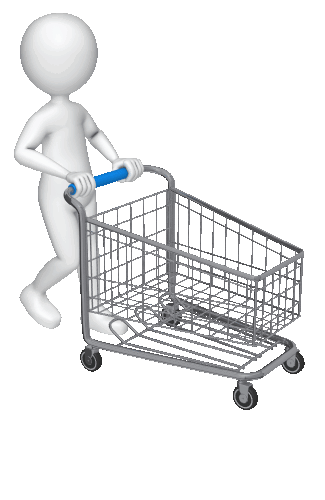 2 CFR 200.420 – 476General Provisions for Selected Items of Cost
Selected Items of Cost (not all inclusive)
Advertising and Public Relations (2 CFR 200.421)
Alcoholic Beverages (2 CFR 200.423)
Depreciation (2 CFR 200.436)
Entertainment & Prizes (2 CFR 200.438)
General Costs of Government (2 CFR 200.444)
Maintenance & Repair Costs (2 CFR 200.452)
Materials & Supplies (2 CFR 200.453)
Professional Service Costs (2 CFR 200.459)
Rental Costs (2 CFR 200.465)
Training and Education (2 CFR 200.473)
Travel (2 CFR 200.475)
Review 2 CFR 200.403 (factors determining allowability) if there are difficulties determining if a cost is allowed
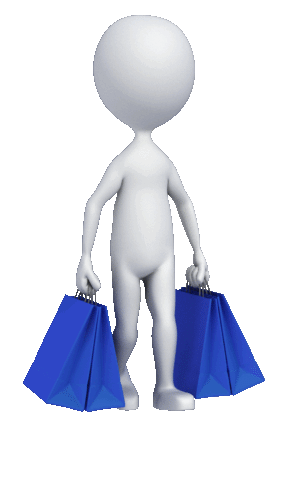 2 CFR 200Subpart FAudit Requirements
2 CFR 200.501Audit Requirements
If subrecipient expends $1,000,000 or more in combined Federal dollars during their fiscal year they are required to hire a qualified CPA to conduct Single Audit
2 CFR 200.508Auditee Responsibilities
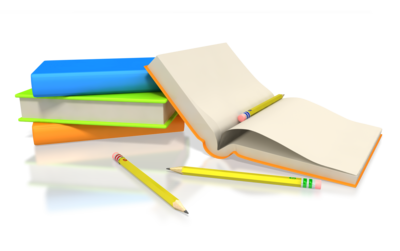 The auditee must:

Procure for the audit

Prepare appropriate financial statements, including the schedule of expenditures of Federal awards

Promptly follow up and take corrective action on audit findings

Provide CPA with access to personnel, accounts, books, records, supporting documentation, and other information as needed/requested
2 CFR 200.509Auditor selection
Factors to consider when evaluating proposals for audit services from a CPA firm:
Responsiveness to the RFP,
Relevant experience,
Availability of staff with professional qualifications & technical abilities,
The results of peer review & external quality control reviews, and
Price
The objective is to obtain a high-quality audit that conforms to the requirements of a Single Audit
A CPA who prepares the entities indirect cost allocation plan may not also be selected to perform the Single Audit when the entity recovered indirect costs exceeding $1 million during the prior year.
2 CFR 200.510Financial Statements & SEFA
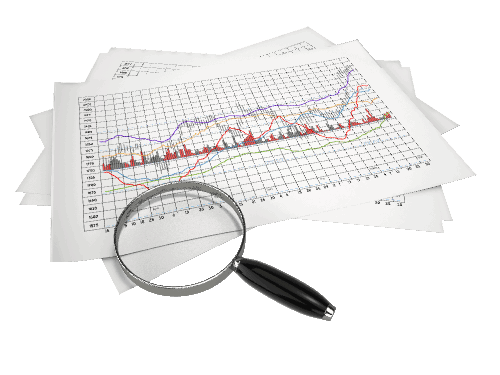 Auditee must prepare:

Financial Statements that reflect its financial position for the fiscal year being audited

Schedule of Expenditures of Federal Awards (SEFA) at a minimum must include:
List individual Federal programs by Federal agency
The name of the pass-through entity & indentifying number assigned by the pass-through, if applicable 
Total Federal awards expended for each individual Federal program and the Assistance Listing number (old CFDA #)  This number can also be found on SAM.gov.
Notes that describe significant accounting policies used in preparing the schedule, and note whether or not the 15% de minimis cost rate was elected
2 CFR 200.511Audit Findings Follow-Up
Auditee is responsible for follow-up and corrective action on all audit findings

Summary schedule of prior audit findings must report the status of all prior year audit findings

Corrective action plan must be prepared and include:
Name(s) of the contact person(s) responsible for corrective action
Corrective action planned
Anticipated completion date
If you do not agree with the audit findings or believe corrective action is not required, then the corrective action plan must include an explanation & specific reasons.
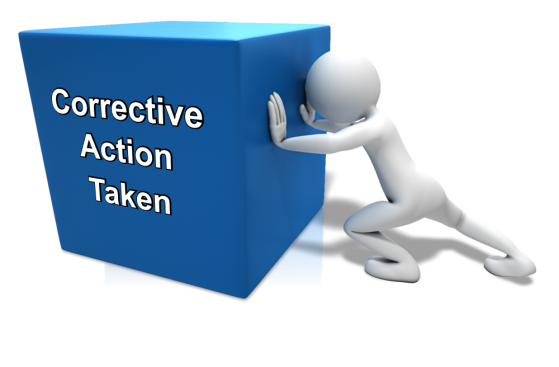 2 CFR 200.512Report Submission
Audit Report must be completed, the data collection form and reporting package must be submitted to the Federal Audit Clearinghouse (FAC) within the earlier of:
30 calendar days after receipt of the auditor’s report(s), or
9 months after the end of the audit period

Single Audits for 2023 FYE and beyond will need to be submitted through the GSA FAC site. Here is the submission website:  https://www.fac.gov

Reporting package must include:
Financial statements & SEFA 
Summary schedule of prior audit findings
Audit Report
Corrective action plan
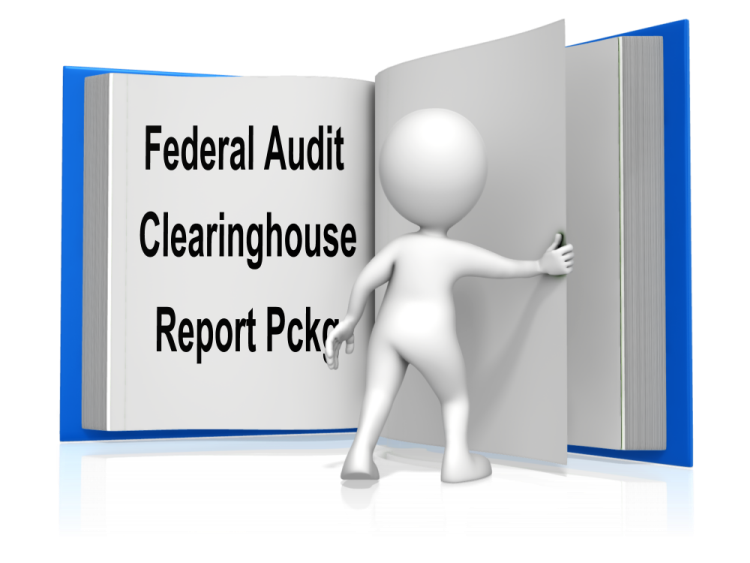 Certification form
SINGLE AUDIT - CERTIFICATION FORM
2 CFR 200.521Management Decisions
Management Decision issued by Internal Review:
Obtain copy of subrecipient audit reports if findings pertain to WYDOT funding:
Review audit report for accuracy
Review corrective action plan for reasonableness
Issue a management decision to subrecipient clearly stating:
Whether or not the audit finding is sustained
Reason for the decision
Expected auditee action to repay disallowed costs, make financial adjustments, or take other action
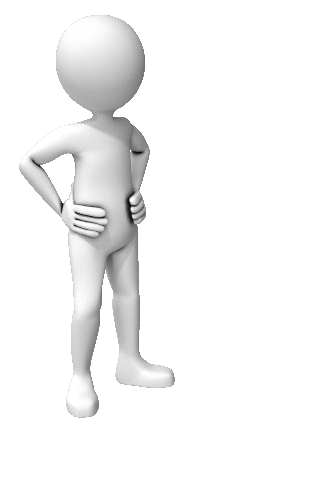 Common Issues Found
Common issues found with Single Audit Reports

Inaccurate SEFA  
This usually happens because the financial system did not identify all federal funds or they are incorrectly identified
Corrective action plan does not include who will take corrective action and by when
Not obtaining an audit and submitting required information to FAC by required deadlines
Not having a written procurement policy
Monitoring
Subrecipient Monitoring
Per 2 CFR 200, WYDOT is required to conduct oversight monitoring which could include the following:
Review subrecipient reimbursement requests
Review subrecipient reports/documents 
Review single audits
Schedule site visits
Conduct subrecipient audits based on risk
Project inspections by WYDOT or Federal Agencies
Approval for certain activities
Provide technical assistance & training
Communicate (phone, email, etc.)
Follow subrecipient coverage in news
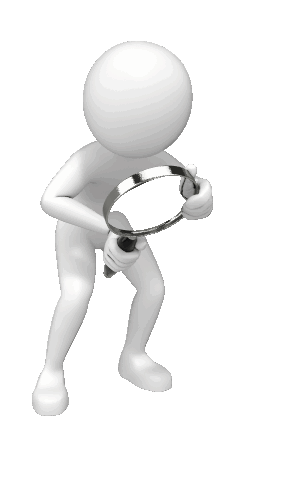 Subrecipient Monitoring
Project Delivery Systems & Internal Control Questionnaire required for subrecipients:

Questionnaire must be filled out by new subrecipients prior to award

WYDOT Internal Review & Planning must both approve ICQ

Approval on ICQ is good for 4 years & then must be updated
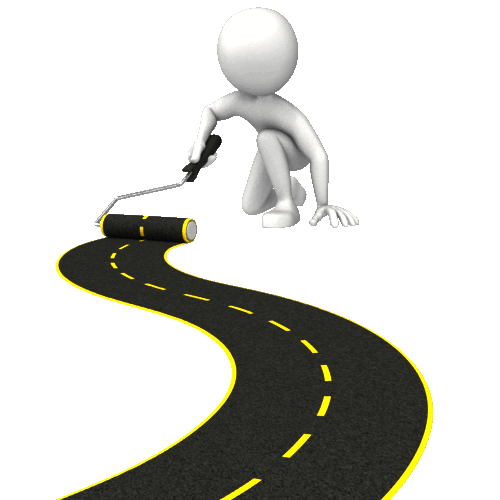 Project Delivery Systems &Internal Control Questionnaire
Subrecipient Responsibilities
Follow the subaward agreement
Have documented internal policies and procedures
Ensure the organization has a financial management system
Establish a budget to track expenditures
Keep informed of changes in policies, procedures or requirements
Request prior approvals when necessary
Maintain communication with Federal and State partners 
Permit WYDOT access to records
Prepare necessary reports
Make the most of site visits by WYDOT
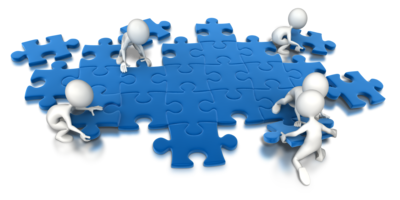 Final Thoughts
Read and understand the terms and conditions of subaward agreement & revisit frequently

Read & understand 2 CFR 200

Familiarize all staff with provisions, regulations and program policies and procedures

Ensure supporting documentation is present
If it isn’t documented, it didn’t happen!

Attend WYDOT training when available
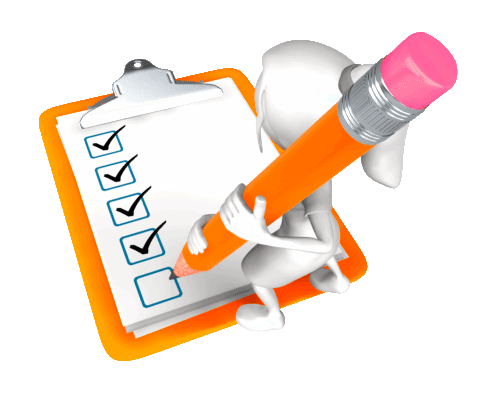 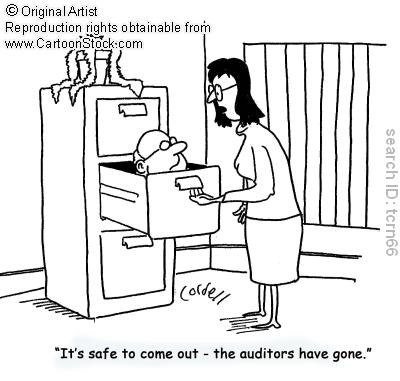